F1
Statement of comprehensive
income
Recap:
Explain the relationship between revenue, costs, profit, loss and break-even.

Draw a break-even chart to illustrate these concepts.
Statement of comprehensive income
Statement of comprehensive income
In this topic you will learn about
Purpose and use
Completion, calculation and amendment to include gross profit (revenue, opening inventories, purchases, closing inventories, cost of goods sold), calculation of profit/loss for the year (expenses, other income)
Adjustments for depreciation (straight-line and reducing balance)
Adjustments for prepayments, accruals
Interpretation, analysis and evaluation of statements
Statement of comprehensive income
Statement of comprehensive income
A formal financial document that summarises a business’ trading activities and expenses to show whether the business has made a profit or a loss over a specified period of time
Informs managers, investors and other stakeholders of the performance of the business
Informs future target setting and decision making
May be used in negotiations with suppliers, investors and employees
Statement of comprehensive income
Statement of comprehensive income
Trading account
Profit and loss account
Practice calculation
Sell the same amount at a higher price
Example:
Currently sell 1000 units at £45 
Sales revenue = ___________
Cost of goods sold is £20 000
Gross profit = ___________
Other expenses = £15000
Operating profit = ___________
What would be the operating if price was increased to £48 but all other figures stayed the same?
Discussion:
Why might this be difficult to achieve?
15 minutes – Recap C3 Depreciation
What is meant by the term depreciation?
Briefly explain why depreciation is an expense on a statement of comprehensive income.
A business buys a new machine for £50 000. Its residual value at the end of 4 years is £3 000.
Calculate the annual depreciation using the straight-line method.
Calculate the depreciation per year using the reducing balance method and assuming the asset is depreciated by 50% per year.
End
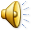 Adjustments for prepayments and accruals
Accountants follow a set of general accounting principles
These are designed to ensure that the financial accounts are a true and fair reflection of the business at a given point in time
 One accounting principle is the matching concept
Matching concept requires that income is recognised at the same time as the costs that were incurred generating the income
This takes 2 forms:
Prepayments
Accruals
Adjustments for prepayments and accruals
Prepayments
If payment is made in advance of the use of the product to generate income then this should not be shown as an expense in the statement of comprehensive income
Instead it is shown as a current asset in the statement of financial position
Some costs e.g. insurance relate to more than 1 period. As a result these costs must be charged to the statement of financial position in the same proportion that the benefit will be realised in the case of annual insurance at 1/12th per month
Accruals
If a payment is made after the use of the product to generate income then this should be shown as an expense in the statement of comprehensive income at the time of use
It is shown as a current liability in the statement of financial position
Accruals allow costs to be reflected in the accounts when an invoice for the work has not yet been received. A common accrual would be the purchase order accrual for open purchase orders that have not yet been matched with an invoice
Statement of comprehensive income
Profit Quality
The sustainability of the profit figure
% from normal trading activities
% from non standard trading activities
Sale of an asset
Financial income from an investment
Profit Utilisation
How the profit after tax is used
% paid in dividends to shareholders
% reinvested (retained) in the business
Statement of comprehensive income
In this topic you have learnt about
Purpose and use
Completion, calculation and amendment to include gross profit (revenue, opening inventories, purchases, closing inventories, cost of goods sold), calculation of profit/loss for the year (expenses, other income)
Adjustments for depreciation (straight-line and reducing balance)
Adjustments for prepayments, accruals
Interpretation, analysis and evaluation of statements